The preterite
Spanish has two simple tenses to indicate actions in the past: the preterite (el pretérito) and the imperfect (). The preterite is used to describe actions or states that el imperfecto began or were completed at a definite time in the past.
Reflexive verbs
The preterite of regular -ar, -er, and -ir verbs
© by Vista Higher Learning, Inc. All rights reserved.
3.1-1
The preterite
The preterite tense of regular verbs is formed by dropping the infinitive ending (–ar, –er, –ir) and adding the preterite endings. Note that the endings of regular –er and –ir verbs are identical in the preterite tense.
The preterite of all regular and some irregular verbs requires a written accent on the preterite endings in the yo, usted, él, and ella forms.
© by Vista Higher Learning, Inc. All rights reserved.
3.1-2
The preterite
Verbs that end in -car, -gar, and -zar have a spelling change in the yo form of the preterite. All other forms are regular.
buscar
llegar
empezar
-qu-
-gu-
-c-
yo busqué
yo llegué
yo empecé
busc-
lleg-
empez-
+
© by Vista Higher Learning, Inc. All rights reserved.
3.1-3
The preterite
Caer, creer, leer, and oír change -i- to -y- in the third-person forms (usted, él, and ella forms  and ustedes, ellos, and ellas forms) of the preterite. They also require a written accent on the -i- in all other forms.
caer
creer
leer
oír
caí, caíste, cayó, caímos, caísteis, cayeron
creí, creíste, creyó, creímos, creísteis, 
creyeron  leí, leíste, leyó, leímos, leísteis, leyeron
oí, oíste, oyó, oímos, oísteis, oyeron
© by Vista Higher Learning, Inc. All rights reserved.
3.1-4
The preterite
Verbs with infinitives ending in -uir change -i- to -y- in the third-person forms of  the preterite.
construir

incluir
construí, construiste, construyó, construimos,
construisteis, construyeron
incluí, incluiste, incluyó, incluimos, incluisteis, incluyeron
© by Vista Higher Learning, Inc. All rights reserved.
3.1-5
The preterite
Stem-changing -ir verbs also have a stem change in the third-person forms of the preterite. Stem-changing -ar and -er verbs do not have a stem change in the preterite.
Reflexive verbs
Preterite of -ir stem-changing verbs
© by Vista Higher Learning, Inc. All rights reserved.
3.1-6
The preterite
¡ATENCIÓN!
Other -ir stem-changing verbs include:
© by Vista Higher Learning, Inc. All rights reserved.
3.1-7
The preterite
A number of -er and -ir verbs have irregular preterite stems. Note that none of these verbs takes a written accent on the preterite endings.
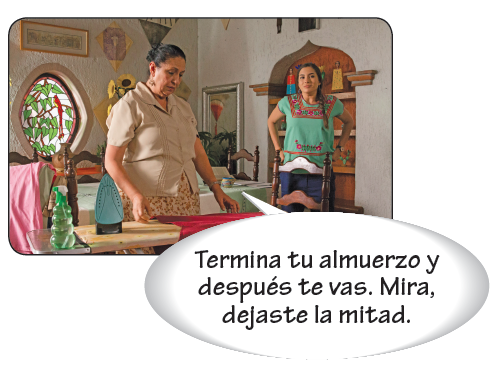 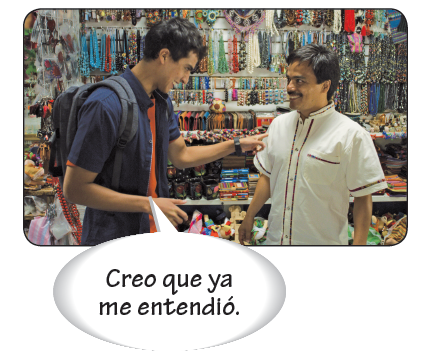 © by Vista Higher Learning, Inc. All rights reserved.
3.1-8
The preterite
Preterite of irregular verbs
Infinitive
andar  estar  poder  poner  saber  tener
Infinitive
hacer  querer  venir
Infinitive
conducir  decir  traer
u-stem
anduv-  estuv-  pud-  pus-  sup-  tuv-
i-stem
hic-  quis-  vin-
j-stem
conduj-  dij-
traj-
preterite forms
anduve, anduviste, anduvo, anduvimos, anduvisteis, anduvieron  estuve, estuviste, estuvo, estuvimos, estuvisteis, estuvieron  pude, pudiste, pudo, pudimos, pudisteis, pudieron
puse, pusiste, puso, pusimos, pusisteis, pusieronsupe, supiste, supo, supimos, supisteis, supierontuve, tuviste, tuvo, tuvimos, tuvisteis, tuvieron
preterite forms
hice, hiciste, hizo, hicimos, hicisteis, hicieron
quise, quisiste, quiso, quisimos, quisisteis, quisieronvine, viniste, vino, vinimos, vinisteis, vinieron
preterite forms
conduje, condujiste, condujo, condujimos, condujisteis, condujeron  dije, dijiste, dijo, dijimos, dijisteis, dijeron
traje, trajiste, trajo, trajimos, trajisteis, trajeron
© by Vista Higher Learning, Inc. All rights reserved.
3.1-9
The preterite
Note that the stem of decir (dij-) not only ends in j, but the stem vowel e changes to i. In the usted, él, and ella form of hacer (hizo), c changes to z to maintain the pronunciation. Most verbs that end in -cir have j-stems in the preterite.
© by Vista Higher Learning, Inc. All rights reserved.
3.1-10
The preterite
¡ATENCIÓN!
Ser, ir, dar, and ver also have irregular preterites. The preterite forms of ser and ir are identical.
© by Vista Higher Learning, Inc. All rights reserved.
3.1-11
The preterite
(continued)
¡ATENCIÓN!
The preterite of hay is hubo.
© by Vista Higher Learning, Inc. All rights reserved.
3.1-12